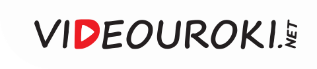 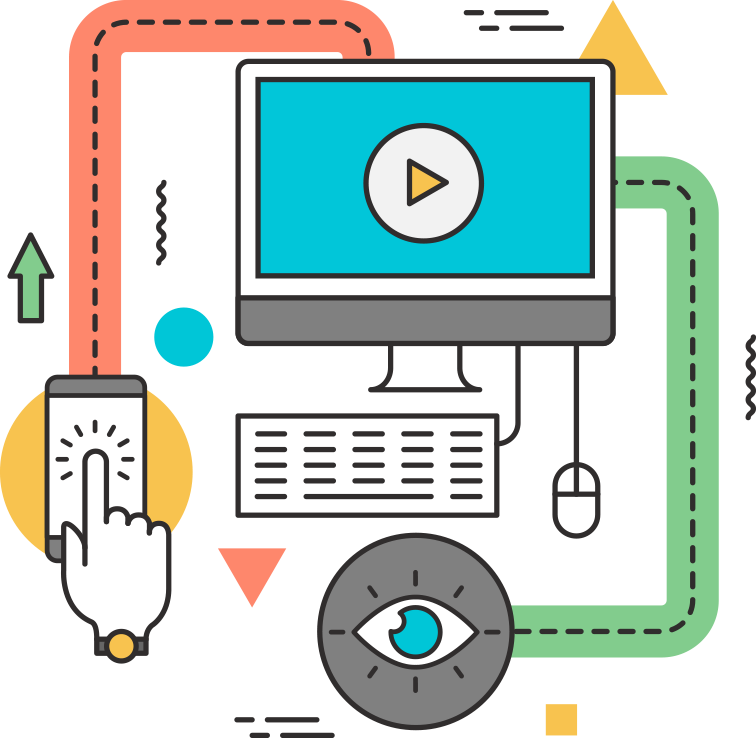 Модели оптимального планирования
Информационное моделирование
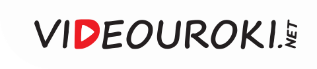 Моделирование корреляционных зависимостей
Функциональная
Виды зависимостей
Корреляционная
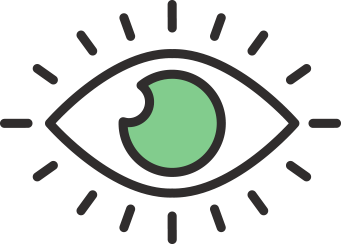 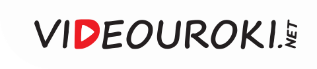 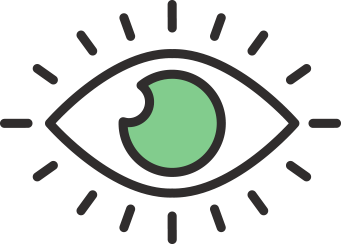 Корреляционная зависимость – это 
зависимость между величинами, каждая из 
которых подвергается неконтролируемому 
разбросу.
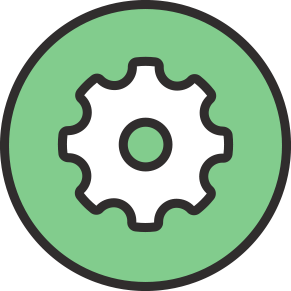 [Speaker Notes: Можно использовать декоративные элементы, чтобы слайд не выглядел пустым]
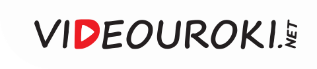 Корреляционный анализ
Оказывает ли фактор В какое-либо заметное постоянное влияние на фактор А?
Виды задач
Какие из факторов В, С, D оказывают наибольшее влияние на фактор А?
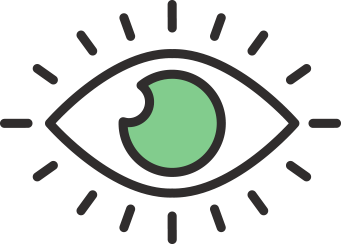 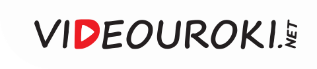 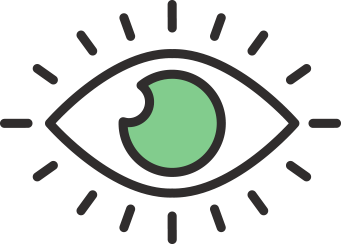 Раздел математической статистики, который 
исследует корреляционные зависимости, 
называется корреляционным анализом.
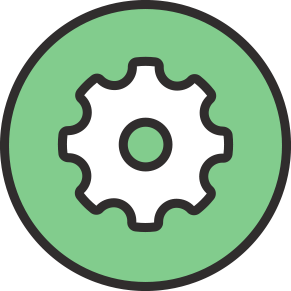 [Speaker Notes: Можно использовать декоративные элементы, чтобы слайд не выглядел пустым]
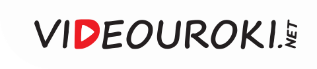 Корреляционный анализ
Оценку корреляции величин начинают с высказывания гипотезы о 
возможном характере зависимости между их значениями.
Возраст
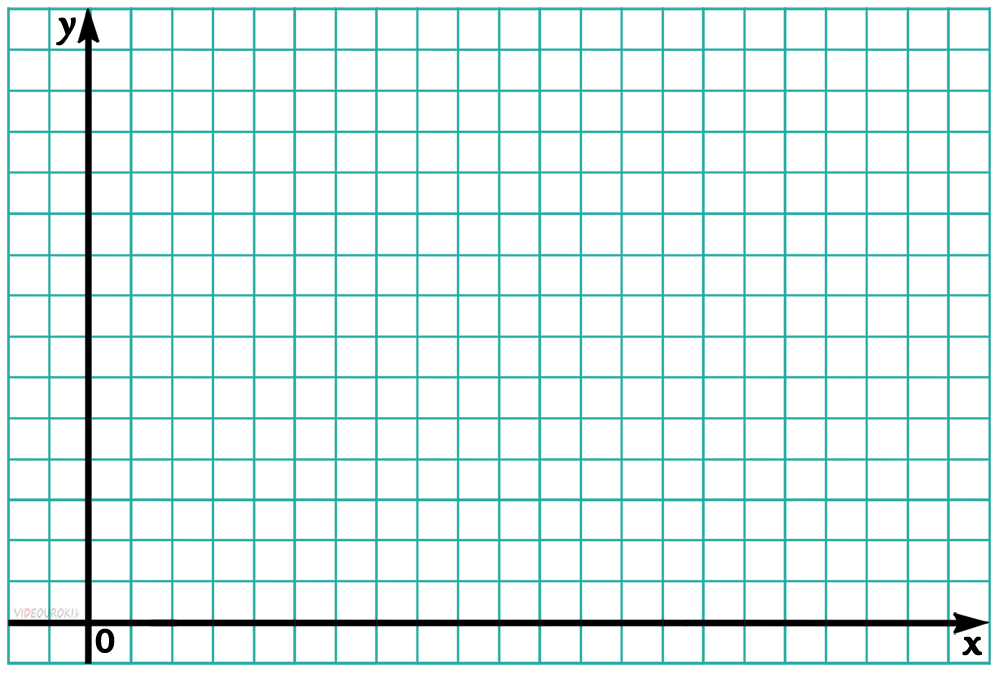 Образо-вание
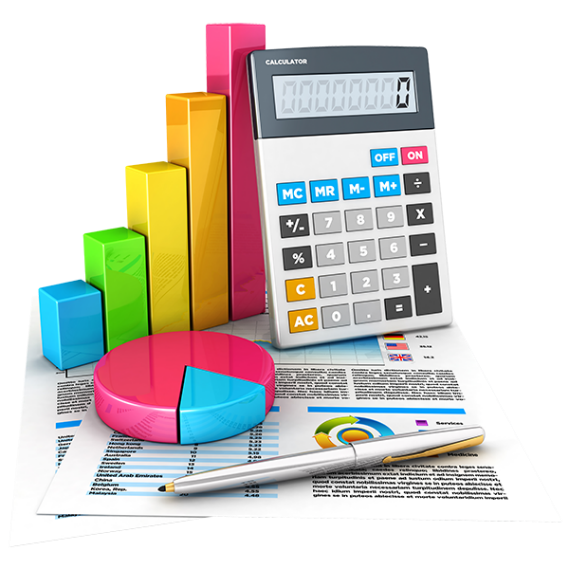 Квалифи-кация
Состояние здоровья
Другие факторы
Стаж
[Speaker Notes: Заголовок должен быть цвета фона раздела]
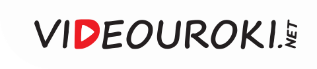 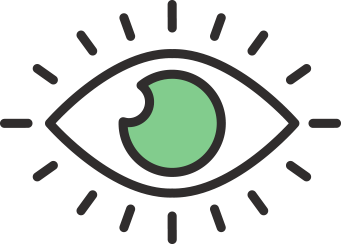 Мера корреляционной зависимости – это 
величина, которая называется коэффициентом 
корреляции.
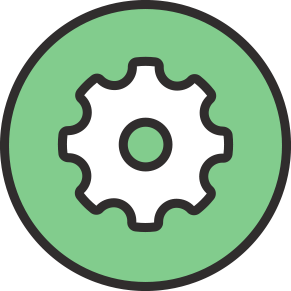 [Speaker Notes: Можно использовать декоративные элементы, чтобы слайд не выглядел пустым]
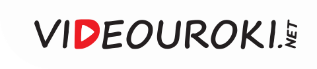 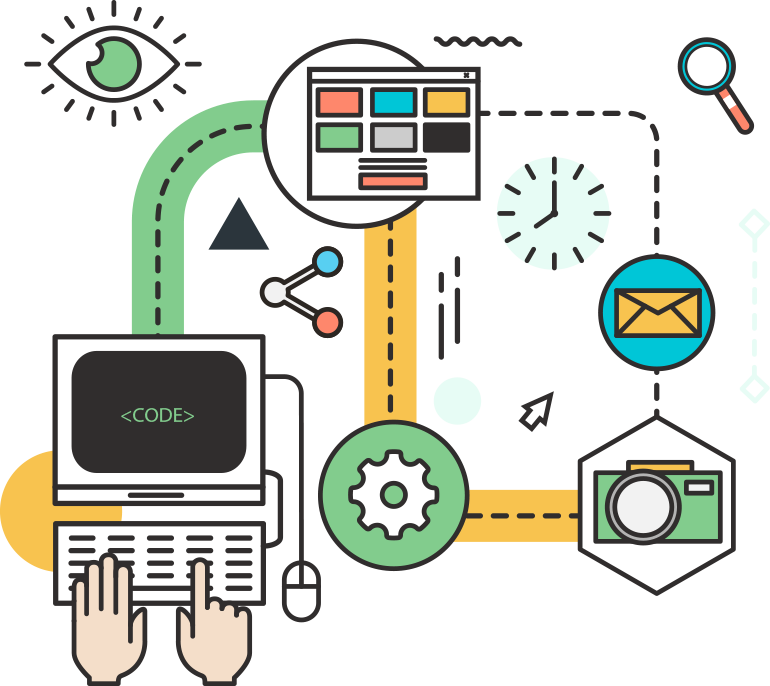 Коэффициент корреляции
ρ – характеризует величину, отражающую степень взаимосвязи двух переменных между собой;
Свойства ρ:
если ρ = 0, то корреляционных связей между величинами нет. Причём если ρ близко к +1 (или –1), то корреляция сильная, а если ρ близко к 0, то слабая;
если ρ близко к +1, то это означает, что взаимосвязи типа увеличение-увеличение (или уменьшение-уменьшение);
если ρ близко к –1, то это означает, что взаимосвязи типа увеличение-уменьшение (или уменьшение-увеличение).
[Speaker Notes: Заголовок должен быть цвета фона раздела]
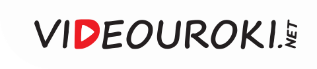 Корреляционный анализ
Фактор А – производитель-ность труда
Фактор В – энерговооружён-ность труда
Корреляционная зависимость
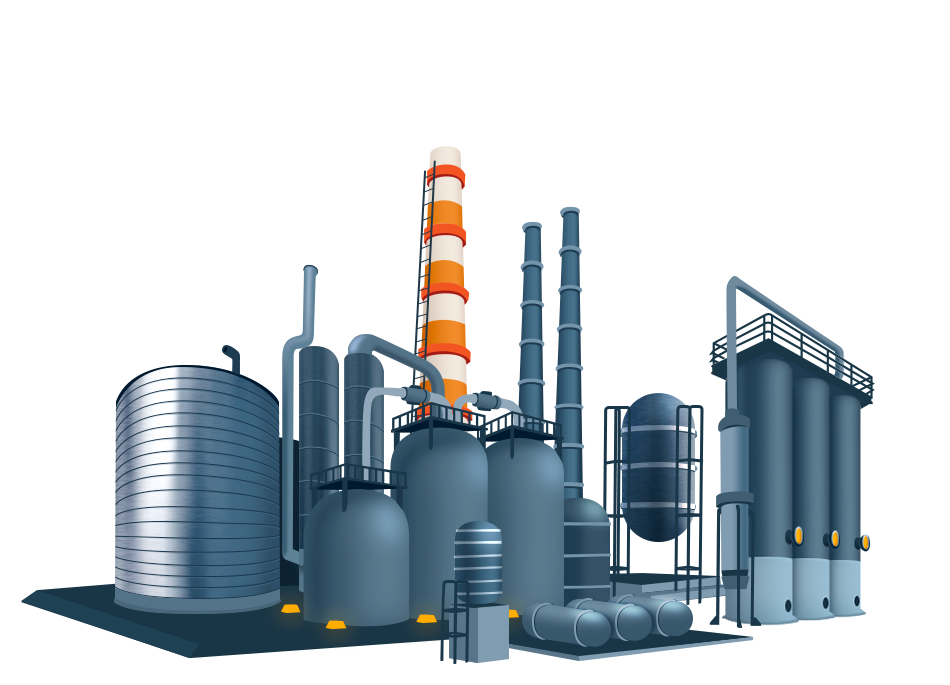 Производительность труда – это количество продукции, выпущенной работниками за единицу времени.
Энерговооружённость труда – это  количество всех видов энергии (электрической, тепловой и других), приходящееся на какую-либо производственную единицу.
[Speaker Notes: Заголовок должен быть цвета фона раздела]
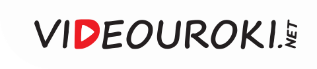 Оптимальное планирование
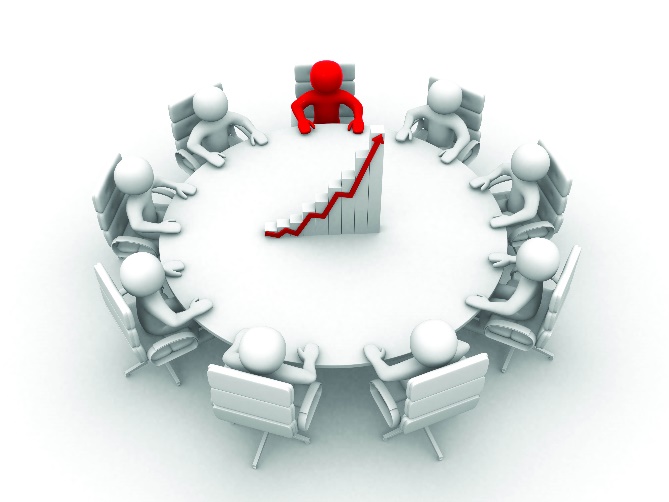 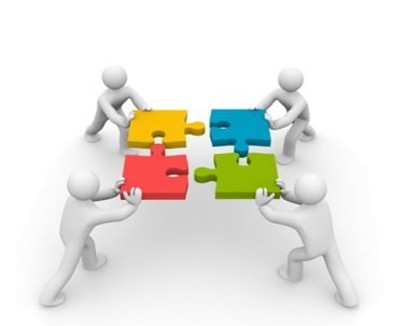 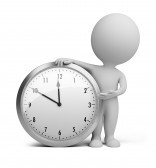 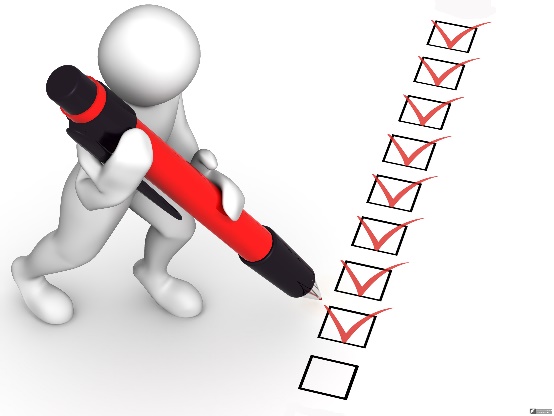 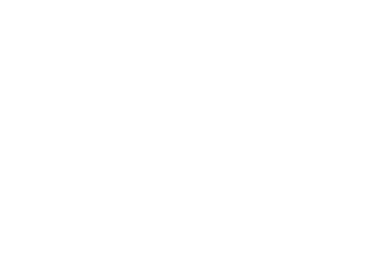 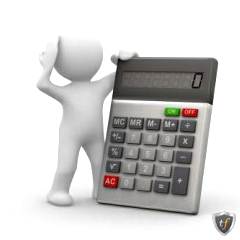 [Speaker Notes: Можно использовать декоративные элементы, чтобы слайд не выглядел пустым]
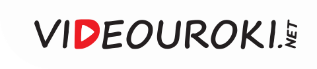 Вопросы к изучению
1
2
3
Плановые показатели, ресурсы и цели.
Математическое программирование. Линейное программирование.
Оптимальное планирование. Задача оптимального планирования.
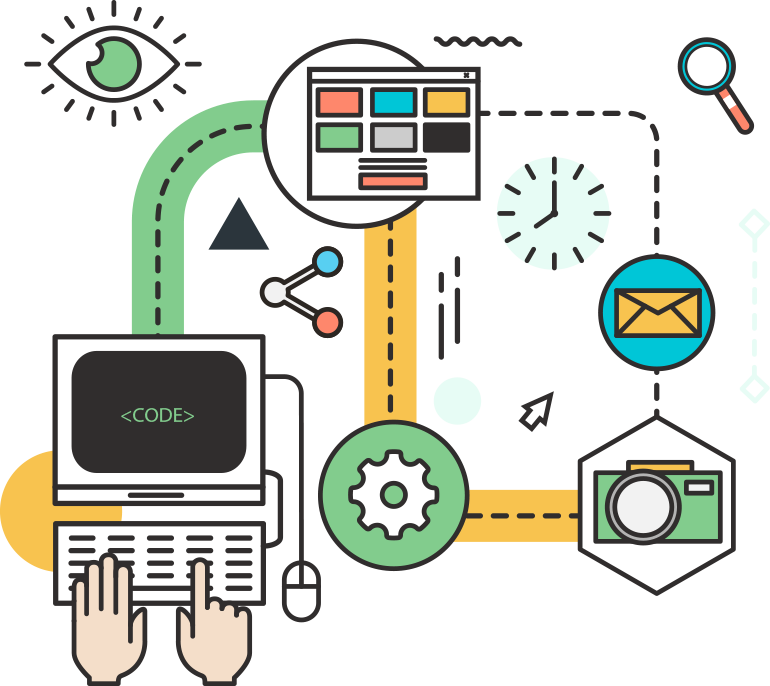 [Speaker Notes: Заголовок должен быть цвета фона раздела]
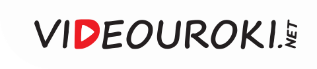 Объект планирования
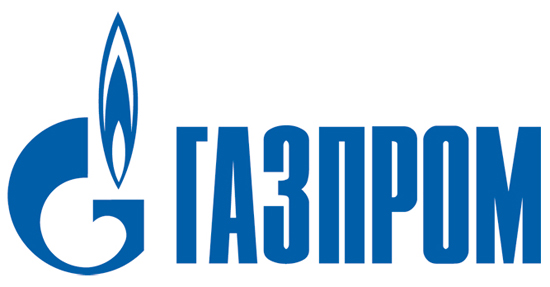 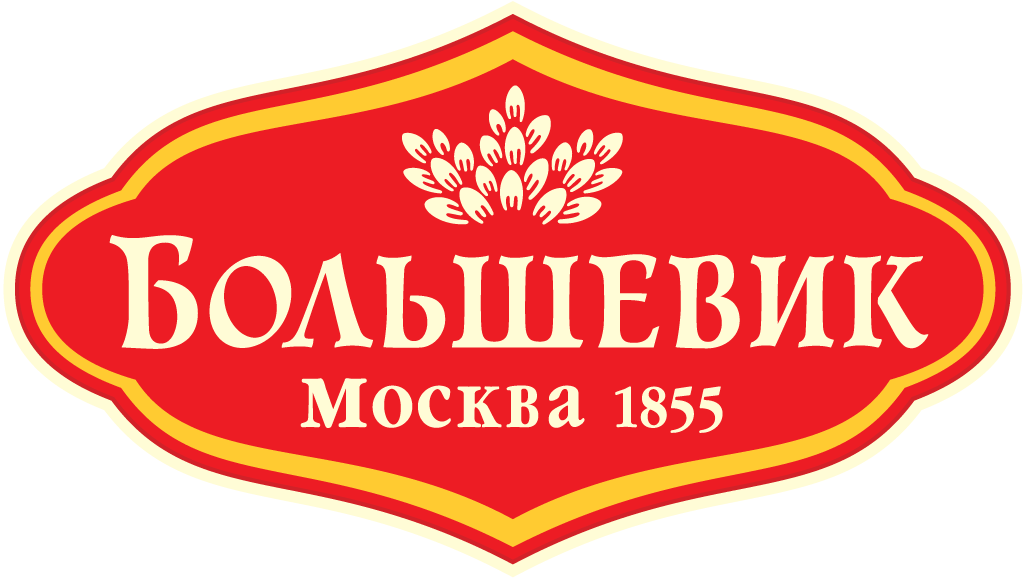 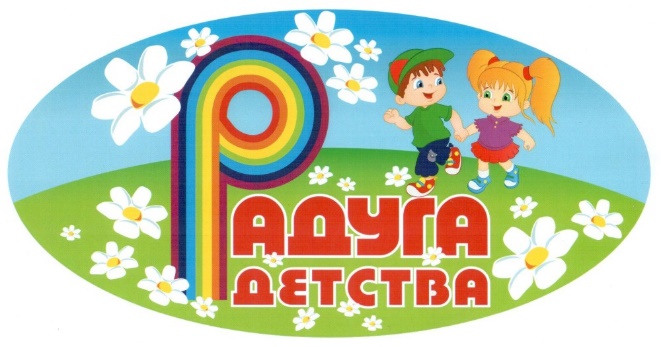 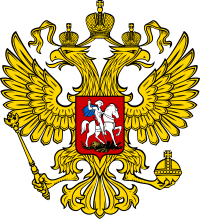 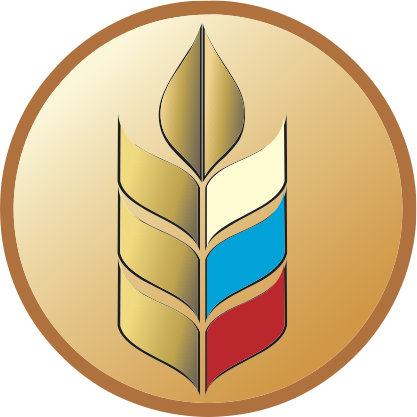 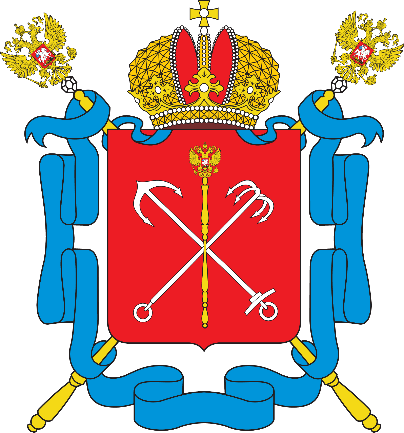 [Speaker Notes: Можно использовать декоративные элементы, чтобы слайд не выглядел пустым]
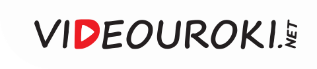 Постановка задачи
Плановые показатели
Ресурсы
x, y, …
Стратегическая цель
Зависит от плановых показателей
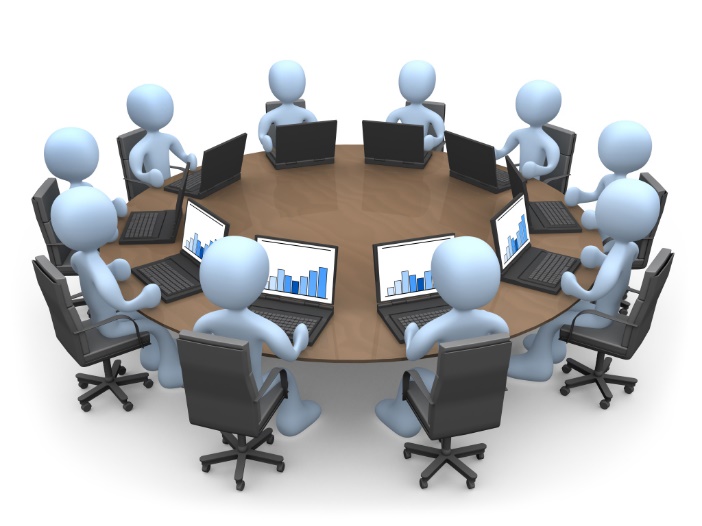 [Speaker Notes: Заголовок должен быть цвета фона раздела]
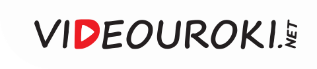 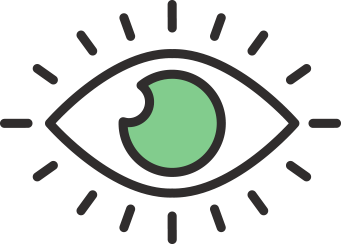 Оптимальным планом называется 
значение плановых показателей при 
достижении стратегической цели с учётом 
ограниченности ресурсов.
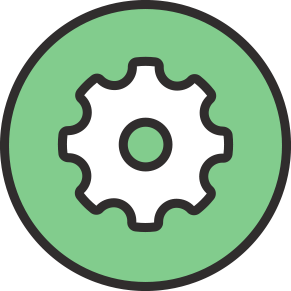 [Speaker Notes: Можно использовать декоративные элементы, чтобы слайд не выглядел пустым]
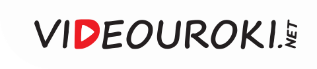 Пример
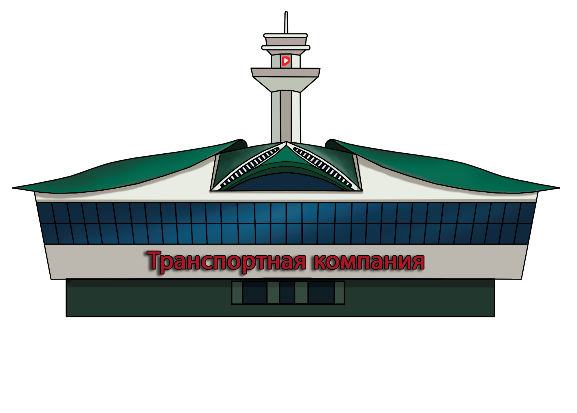 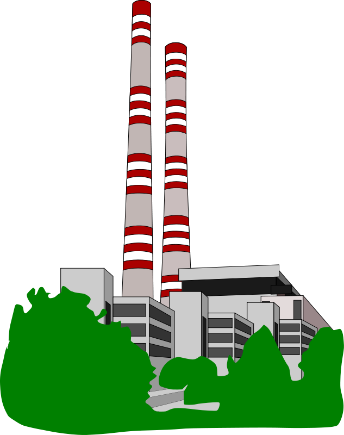 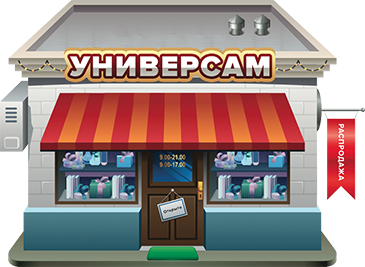 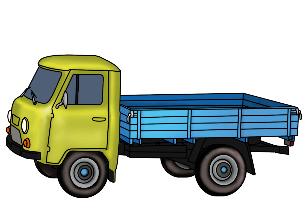 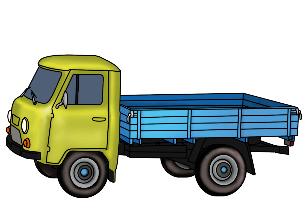 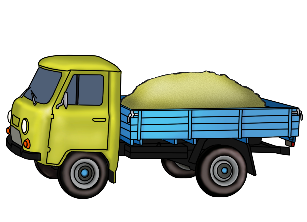 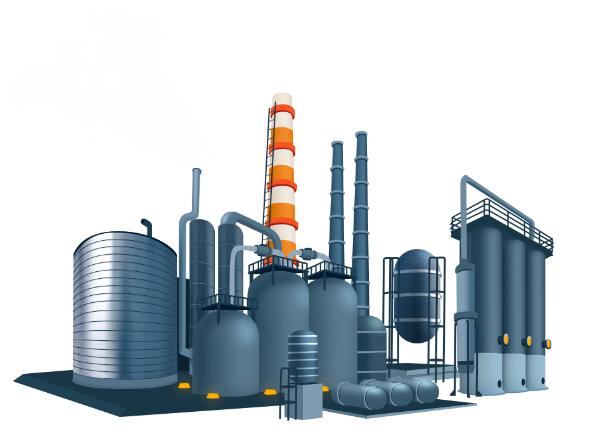 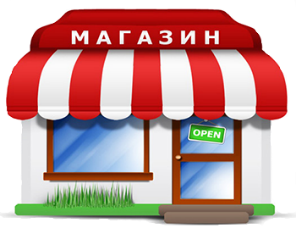 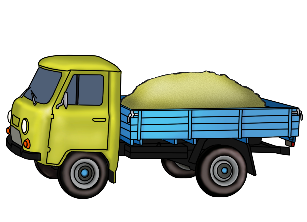 [Speaker Notes: Заголовок должен быть цвета фона раздела]
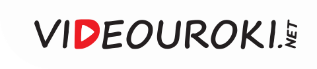 Пример
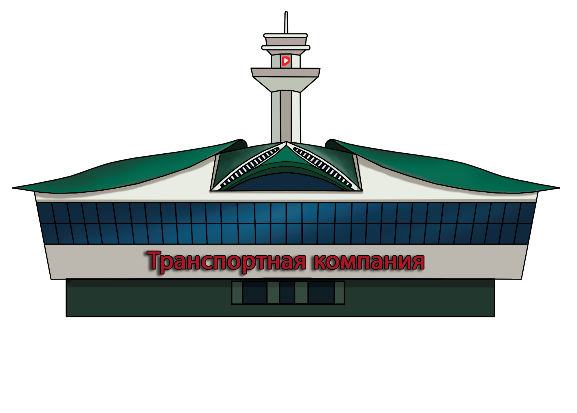 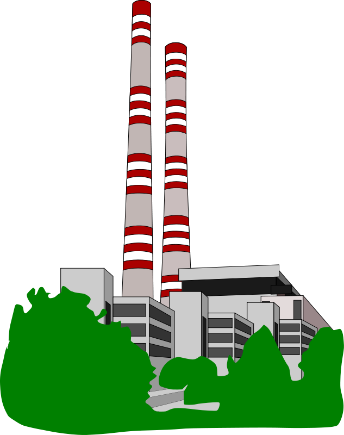 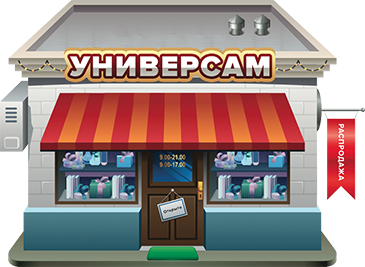 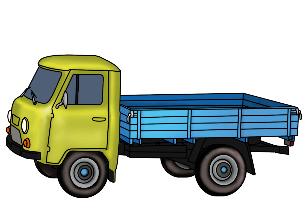 Ресурсы – транспортные средства, 	    расходы на перевозку.

Стратегическая цель –  планирование 	    маршрута так, чтобы расходы 	    на перевозку были 	  	    минимальными.
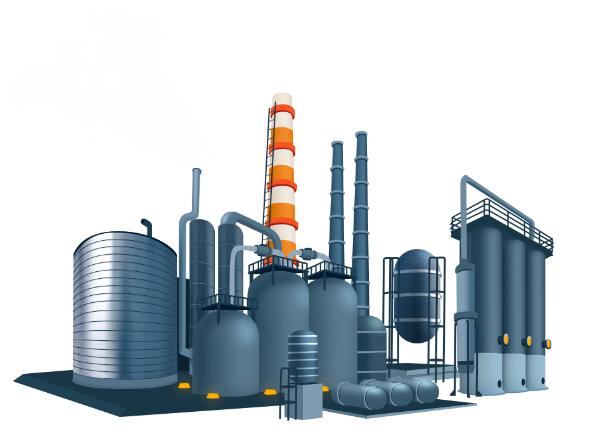 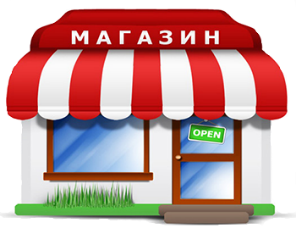 [Speaker Notes: Заголовок должен быть цвета фона раздела]
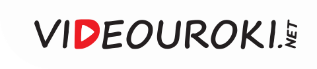 Пример
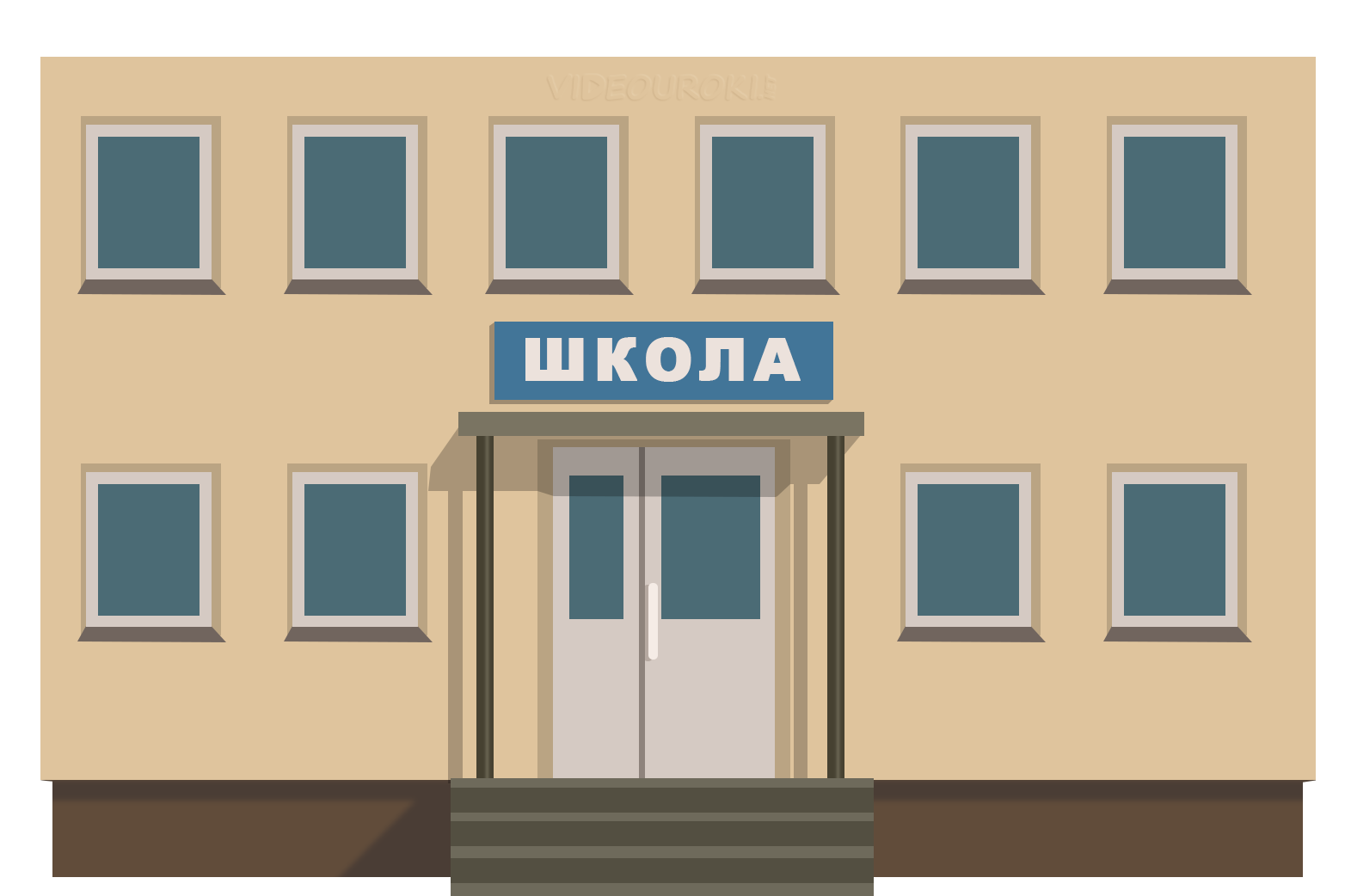 Плановые показатели – количество учителей и учащихся. 

Основные ресурсы – объём финансирования, оснащённость учебных кабинетов средствами обучения.

Стратегическая цель –  образование и воспитание школьников. 

Количественная мера – повышение среднего балла успеваемости.
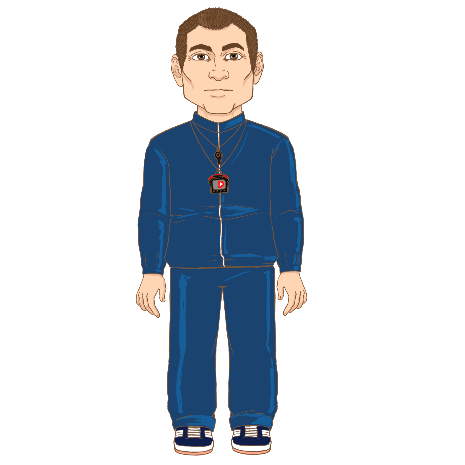 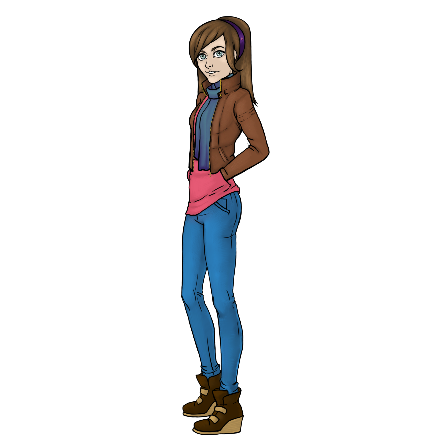 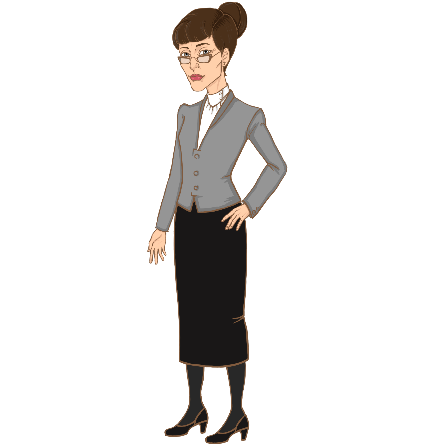 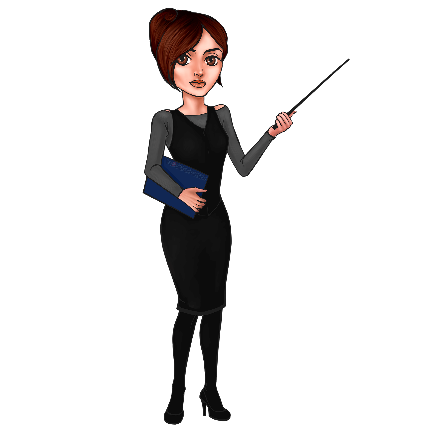 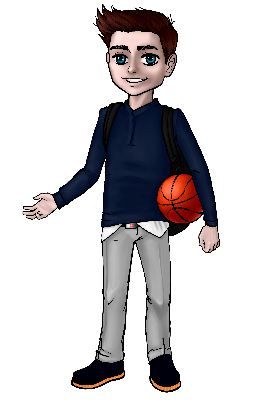 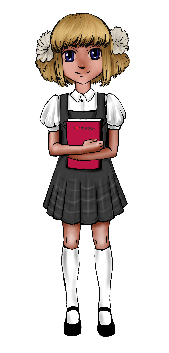 [Speaker Notes: Заголовок должен быть цвета фона раздела]
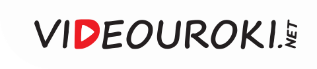 Оптимальное планирование
Плановые показатели – количество учителей и учащихся. 

Основные ресурсы – объём финансирования, оснащённость учебных кабинетов средствами обучения.

Стратегическая цель –  образование и воспитание школьников. 

Количественная мера – повышение среднего балла успеваемости.
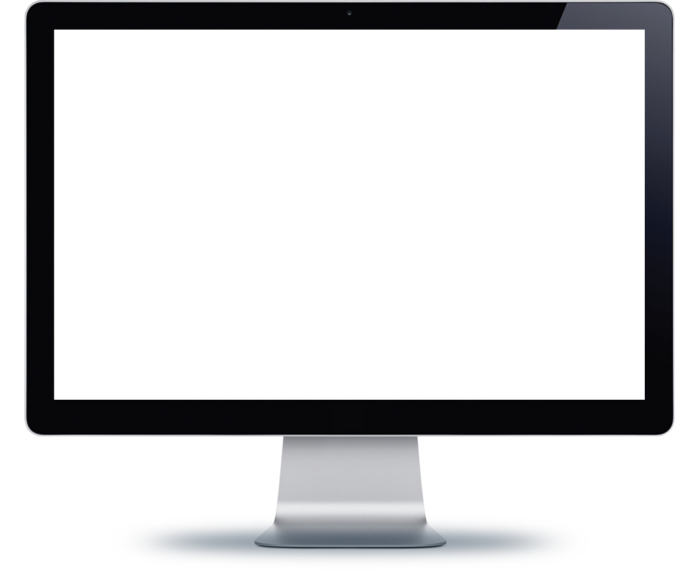 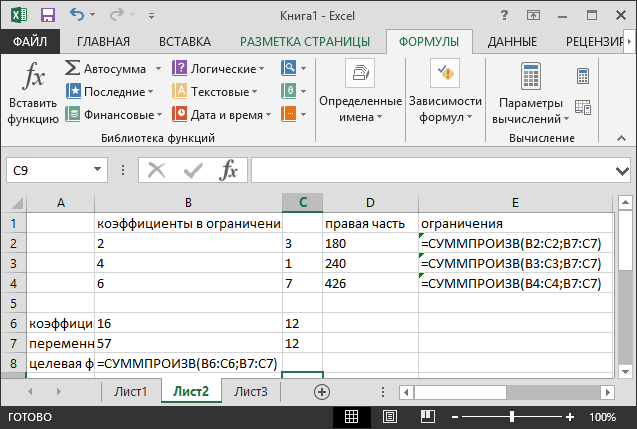 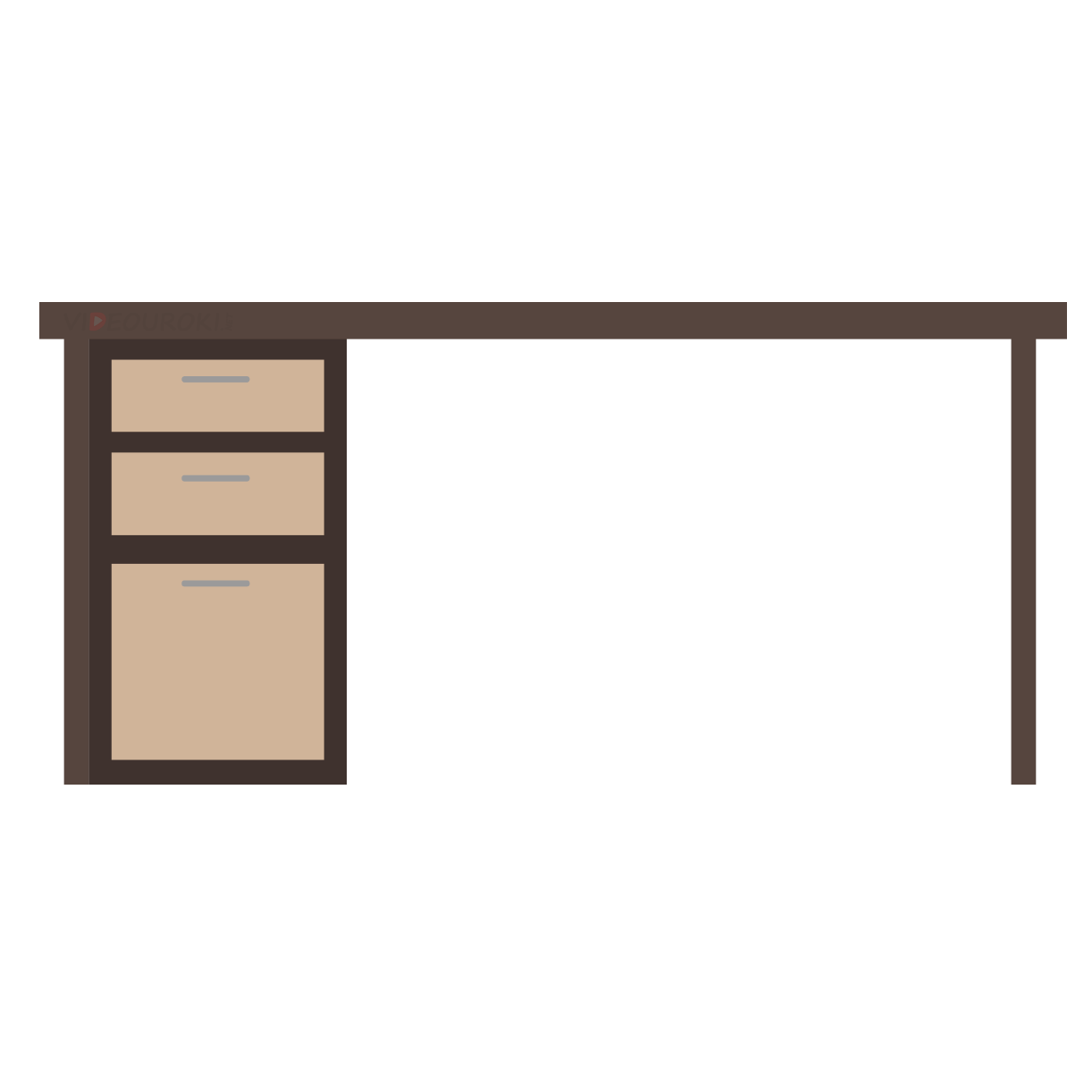 [Speaker Notes: Заголовок должен быть цвета фона раздела]
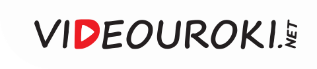 Оптимальное планирование
На рыбоводческом комплексе занимаются разведением карпов и толстолобиков. 
По данным, приведённым в таблице, нужно определить, сколько карпов и толстолобиков 
следует выращивать на рыбоводческом комплексе, чтобы прибыль от их реализации была
максимальной.
[Speaker Notes: Заголовок должен быть цвета фона раздела]
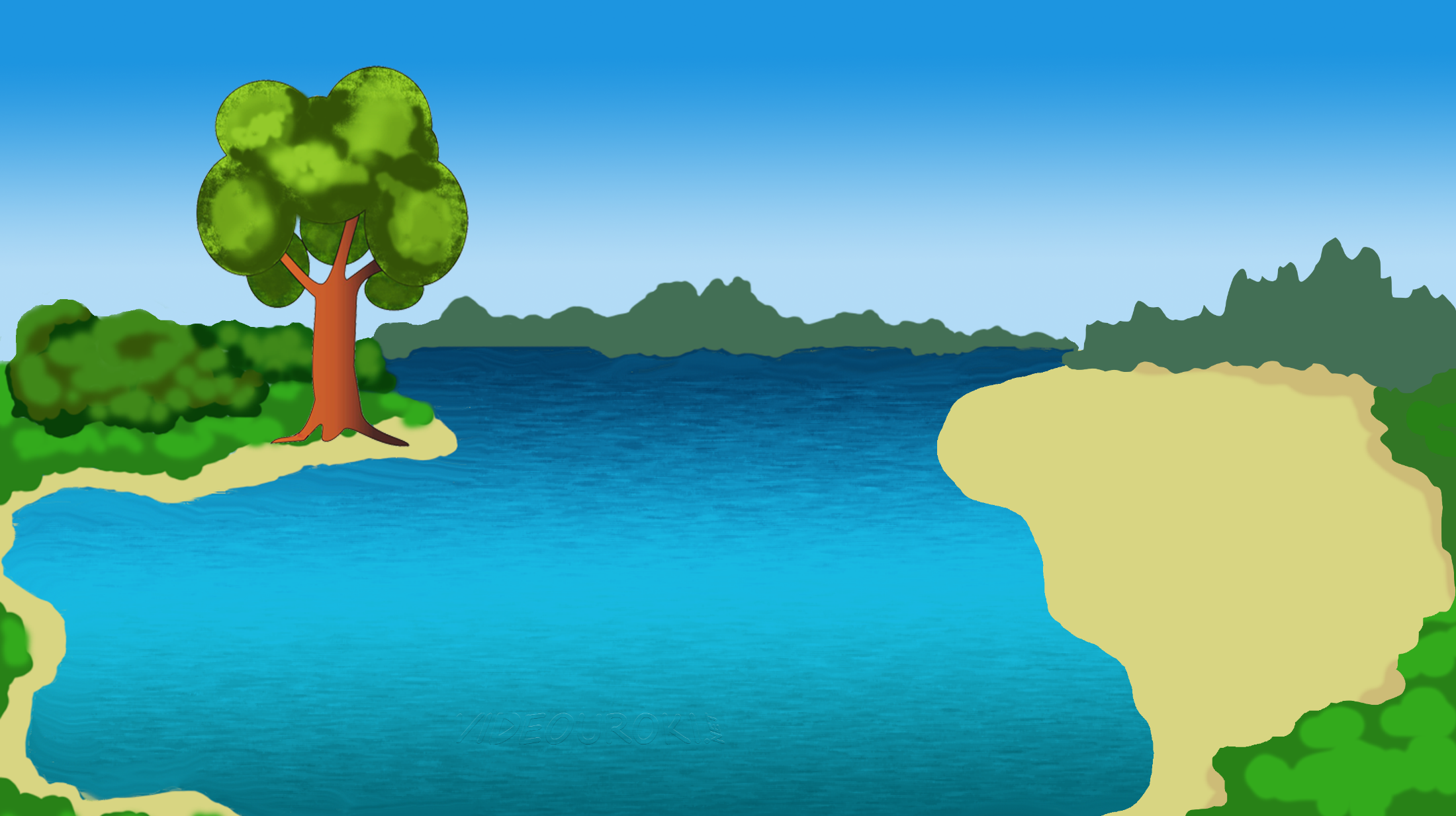 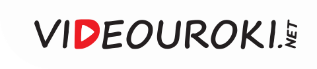 Оптимальное планирование
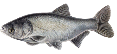 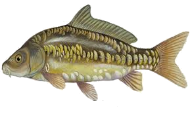 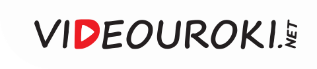 Оптимальное планирование
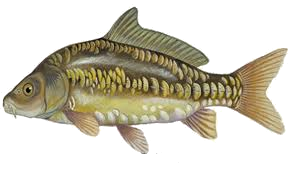 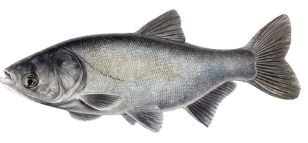 х
у
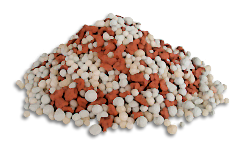 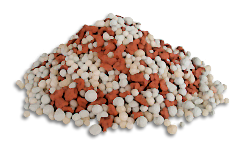 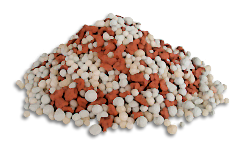 Ресурсы
1
2
3
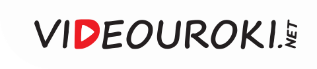 Оптимальное планирование
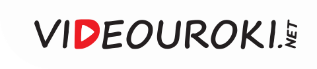 Оптимальное планирование
+
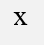 +
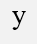 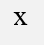 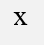 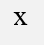 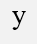 +
7
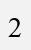 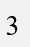 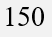 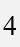 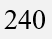 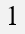 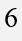 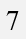 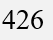 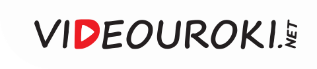 Оптимальное планирование
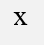 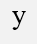 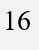 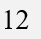 +
Цель рыбоводческого комплекса – получение максимальной выручки от продажи рыбы.
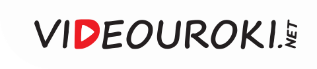 Оптимальное планирование
+
Целевая функция
Математическая модель задачи оптимального планирования для рыбоводческого комплекса
Требуется найти значения плановых показателей х и у, которые будут 
удовлетворять данной системе неравенств и придавать максимальное 
значение целевой функции.
[Speaker Notes: Заголовок должен быть цвета фона раздела]
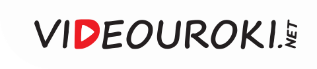 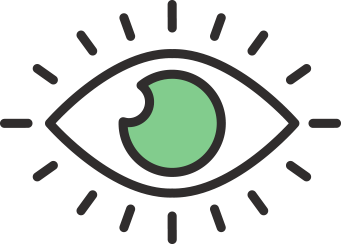 Математическое программирование — это 
раздел математики, содержащий методы 
решения задач оптимального 
планирования.
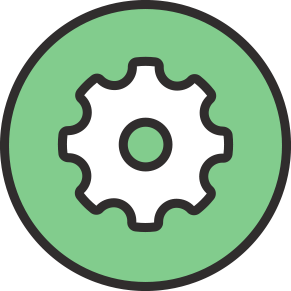 [Speaker Notes: Можно использовать декоративные элементы, чтобы слайд не выглядел пустым]
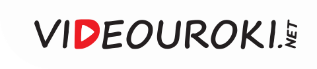 Оптимальное планирование
+
Линейное программирование
[Speaker Notes: Заголовок должен быть цвета фона раздела]
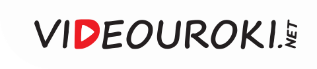 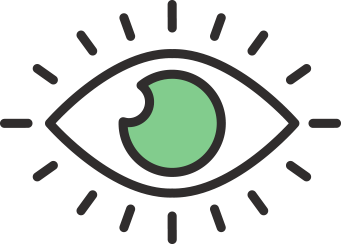 Линейное программирование — это раздел 
математического программирования, решающий 
задачи оптимального планирования с линейной 
целевой функцией.
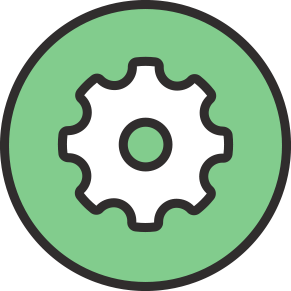 [Speaker Notes: Можно использовать декоративные элементы, чтобы слайд не выглядел пустым]
Оптимальное планирование
Мы построили модель 
оптимального планирования 
на рыбоводческом комплексе.
[Speaker Notes: Заголовок должен быть цвета фона раздела]
Функция СУММПРОИЗВ
Функция СУММПРОИЗВ перемножает соответствующие элементы заданных списков, а затем складывает полученные произведения.
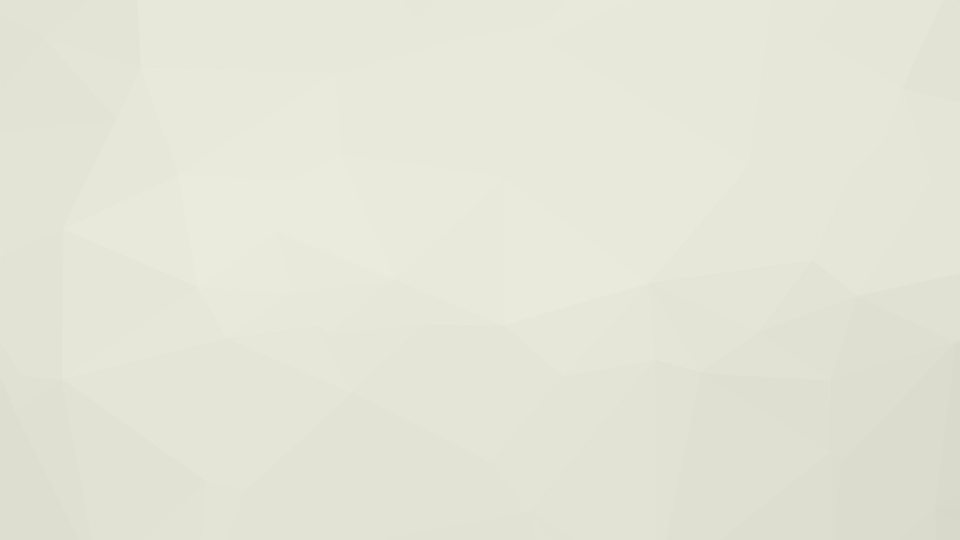 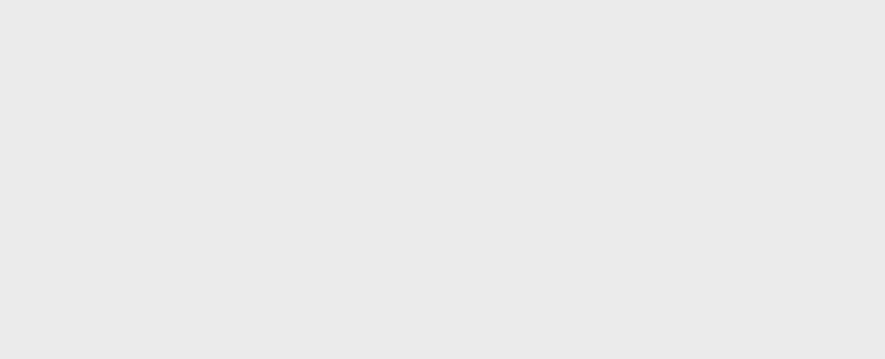 Количество ячеек списка 1 = Количество ячеек списка 2
=СУММПРОИЗВ(диапазон ячеек1;диапазон ячеек2)
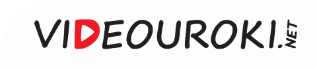 Функция СУММПРОИЗВ
Функция СУММПРОИЗВ перемножает соответствующие элементы заданных списков, а затем складывает полученные произведения.
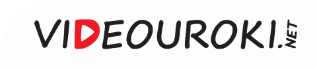 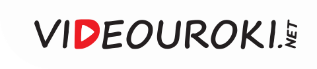 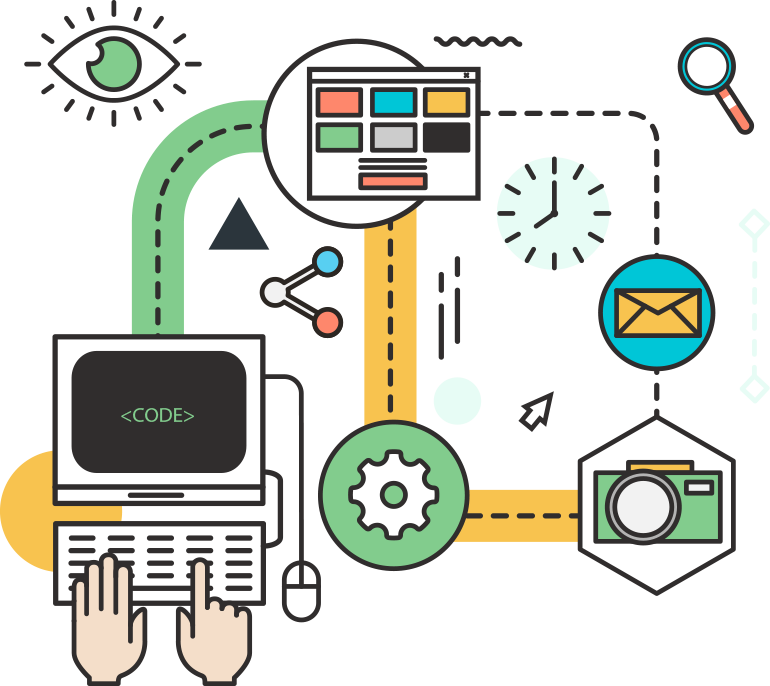 Модели оптимального планирования
Оптимальное планирование
это определение значений плановых показателей с учётом ограниченности ресурсов при условии достижения заданной цели.
Ограниченность ресурсов описывается с помощью
системы неравенств, системы равенств, смешанной системы.
Цель
описывается функцией, для которой требуется найти минимум или максимум.
Microsoft Excel
имеет специальное средство Поиск решения для решения задач оптимального планирования.
[Speaker Notes: Заголовок должен быть цвета фона раздела]